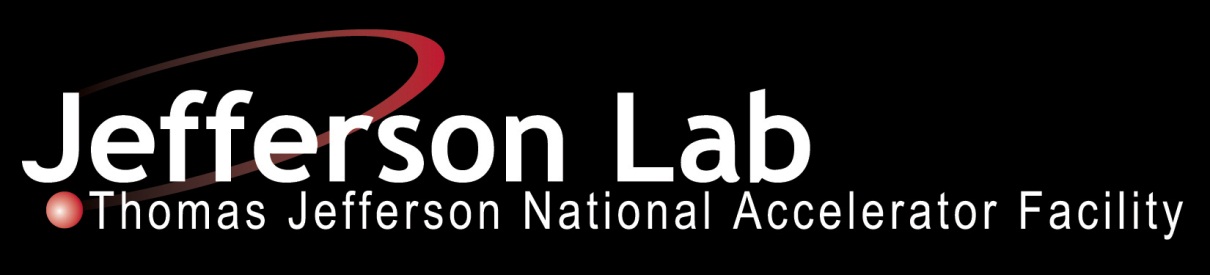 SBS Construction Status
Mark Jones
1/25/2018
Hall A Jan 2018 Meeting
1
Overview
SBS Project focused on equipment for three form factor experiments. 
SBS Project Closeout in June 2017.
In “Transition to Operation”, monitoring the SBS Dependencies
SBS weekly meetings. Minutes and talks are available.
SBS Collaboration meeting on Feb 23-24, 2018.
GMN experiment passed its ERR last year.
1/25/2018
Hall A Jan 2018 Meeting
2
Overview of SBS Program
1/25/2018
Hall A Jan 2018 Meeting
3
Experimental Layout
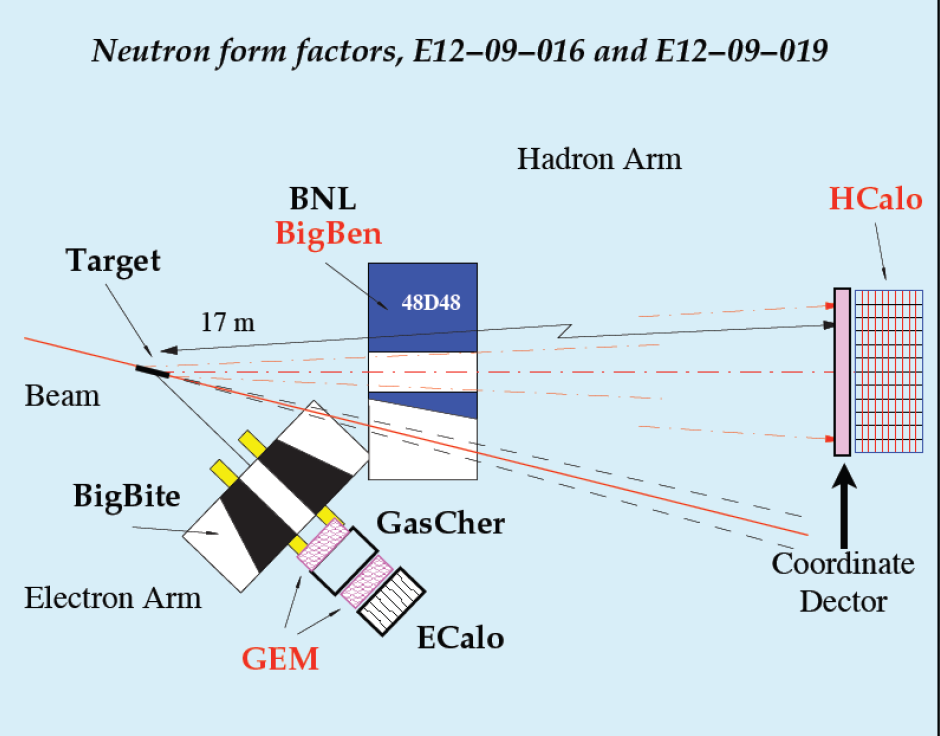 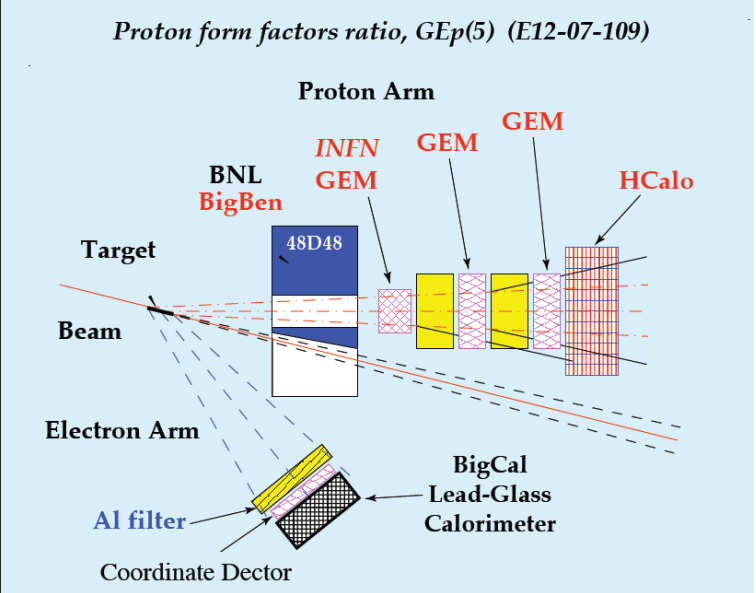 1/25/2018
Hall A Jan 2018 Meeting
4
GMN Experimental Layout
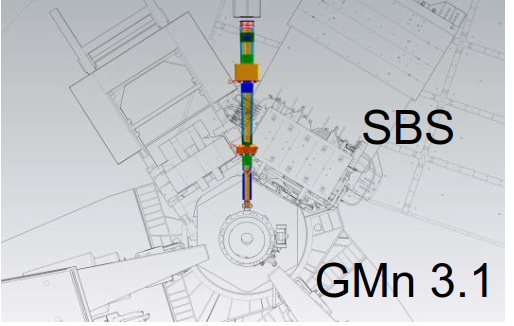 Bigbite
1/25/2018
Hall A Jan 2018 Meeting
5
GMN Experimental Layout
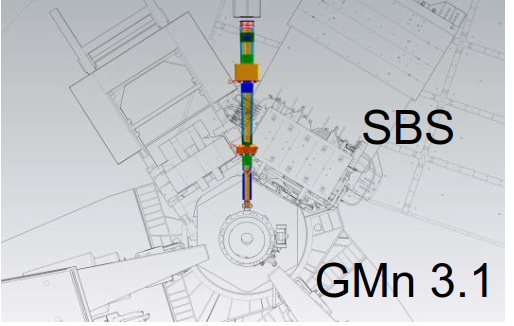 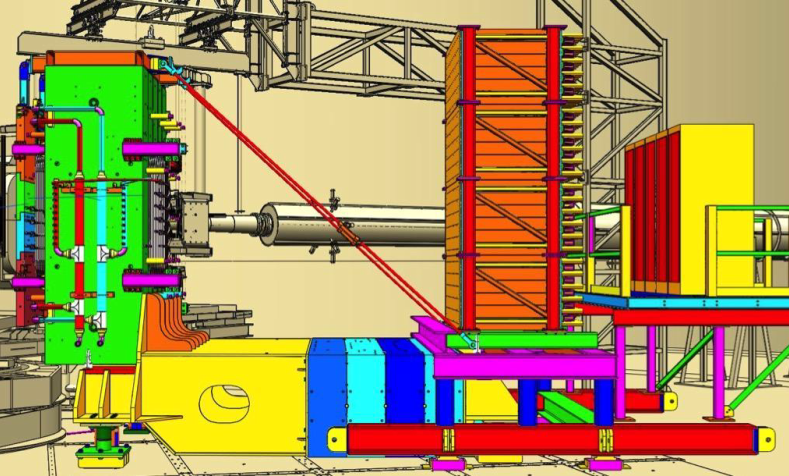 1/25/2018
Hall A Jan 2018 Meeting
6
GEp Experimental Layout
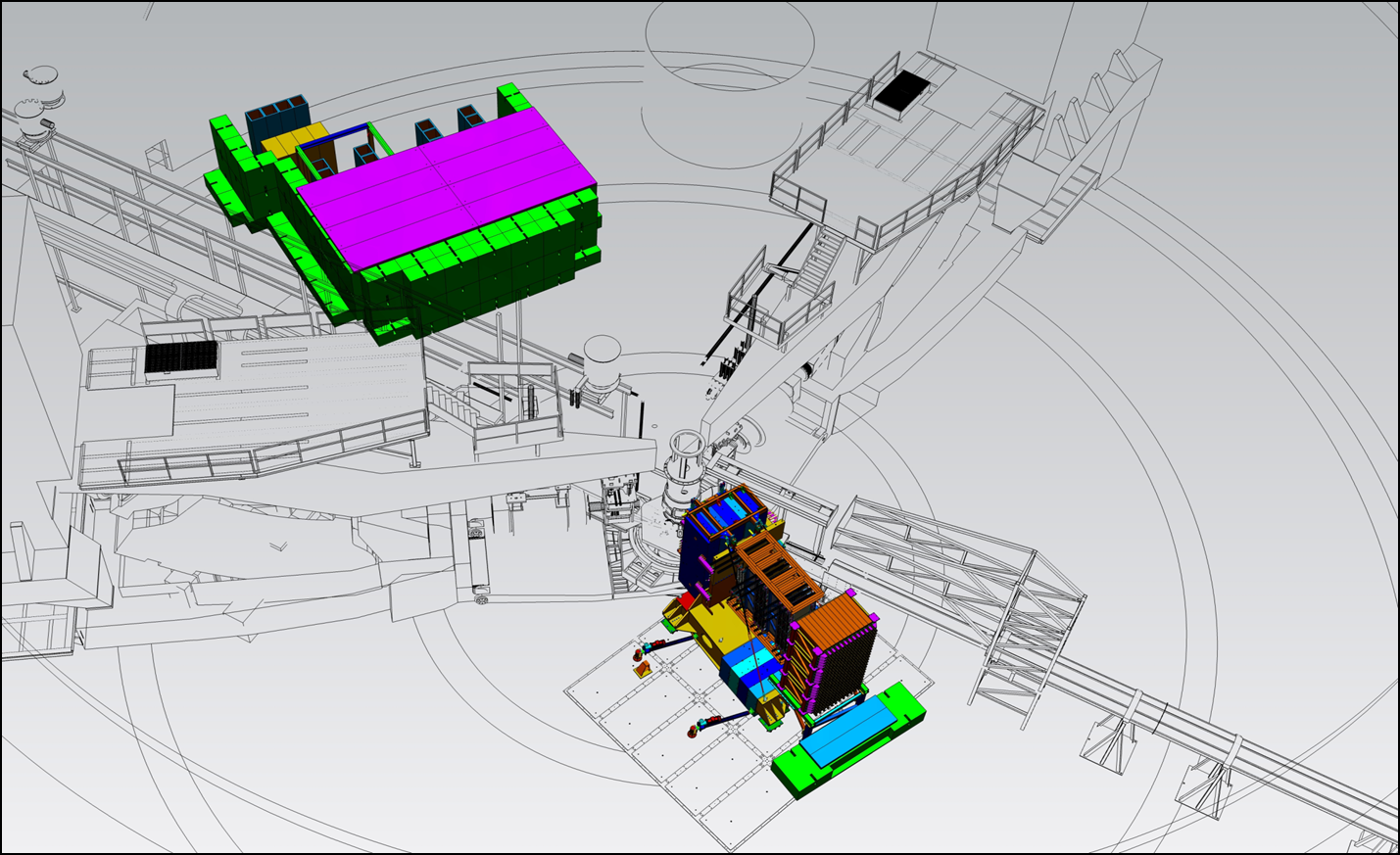 Ecal here
1/25/2018
Hall A Jan 2018 Meeting
7
GEp Experimental Layout
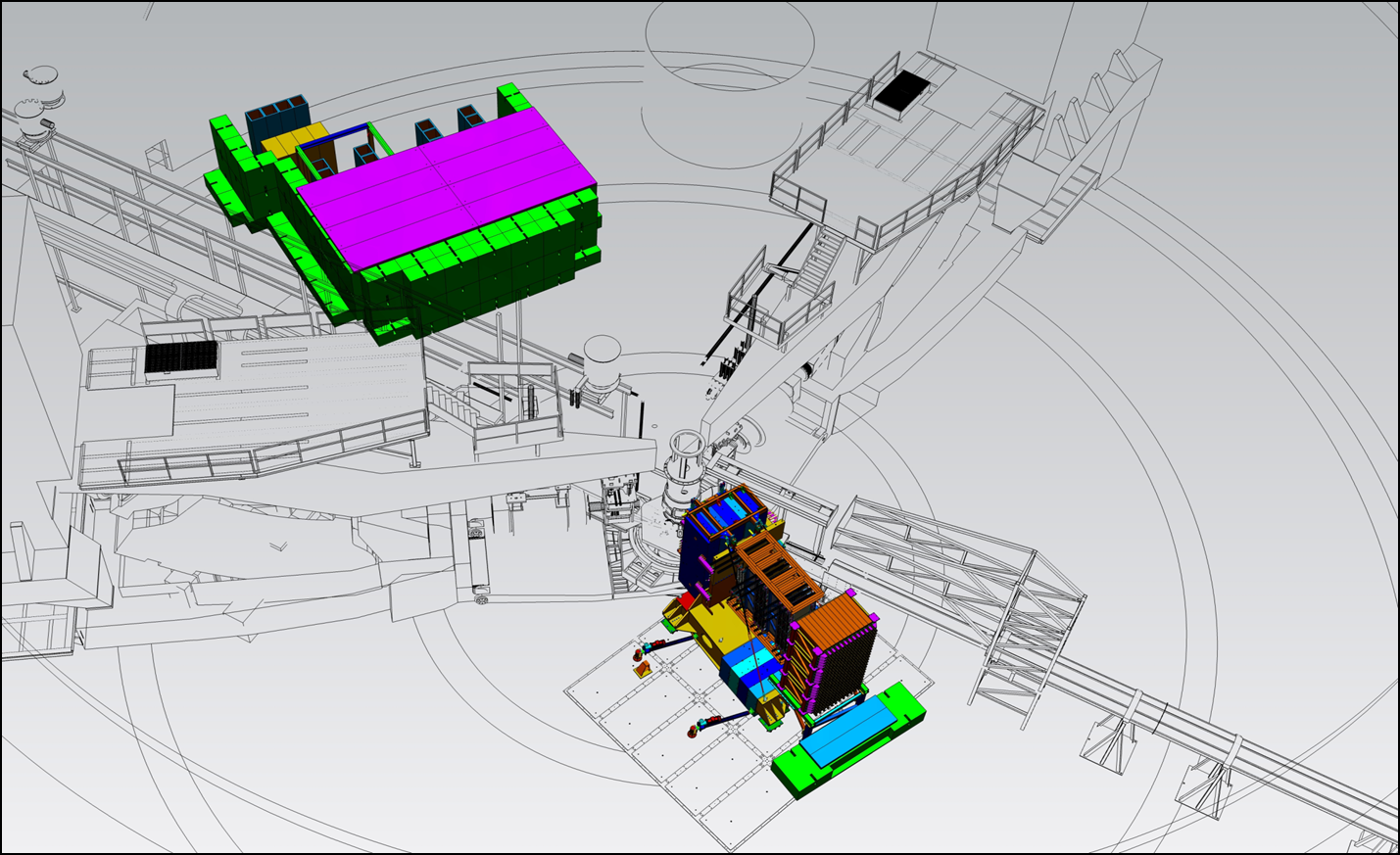 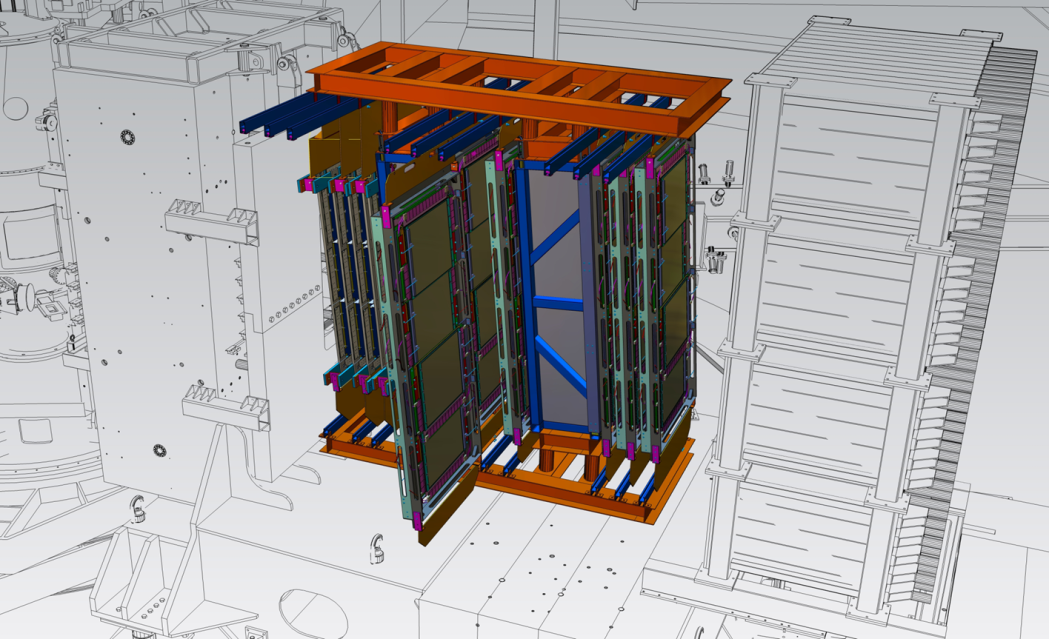 1/25/2018
Hall A Jan 2018 Meeting
8
WBS 1 Completed Jan 22, 2016
Saddle coil
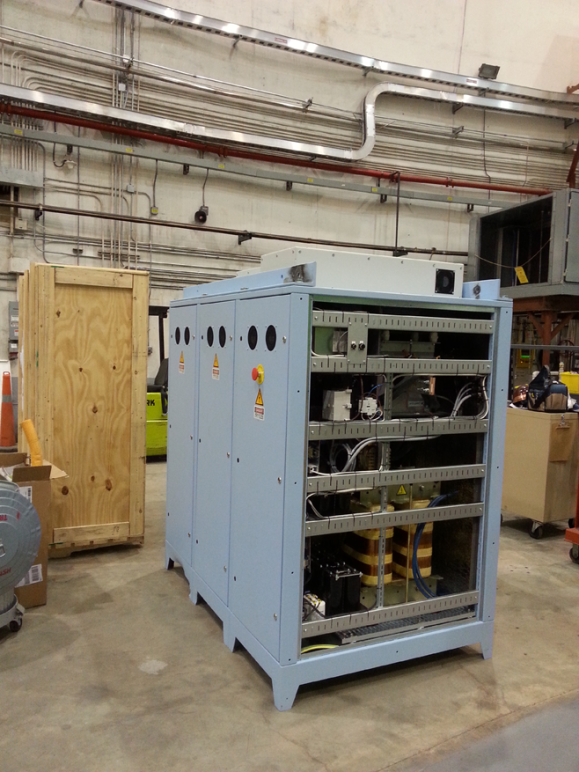 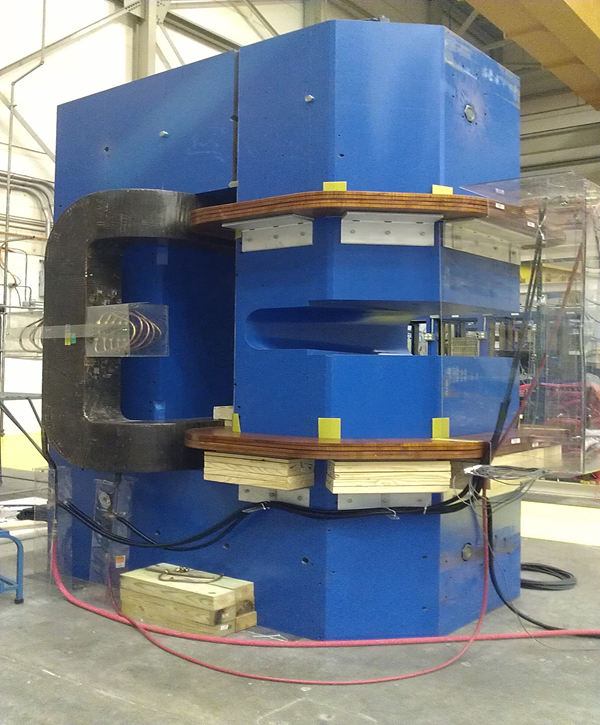 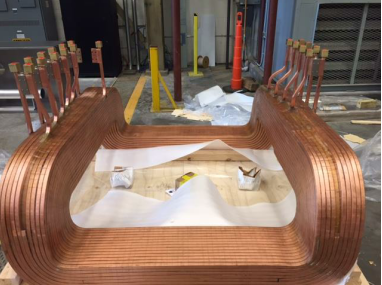 Power Supply
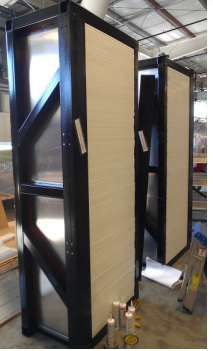 Modified 48D48 magnet with racetrack coils.
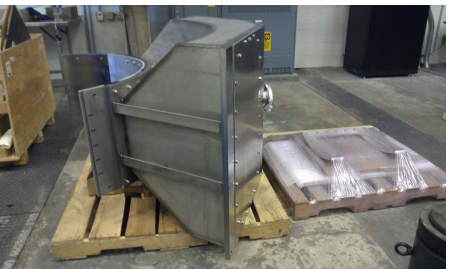 Two plastic analyzers
Target chamber snout
1/25/2018
Hall A Jan 2018 Meeting
9
WBS 1 Completed Jan 22, 2016
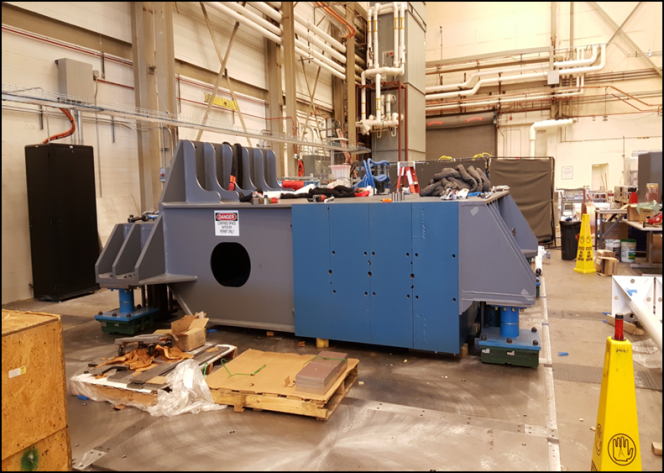 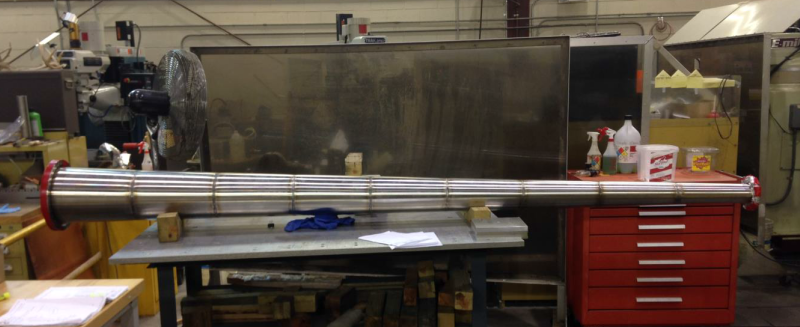 Beam pipe
Counterweight on floor plates
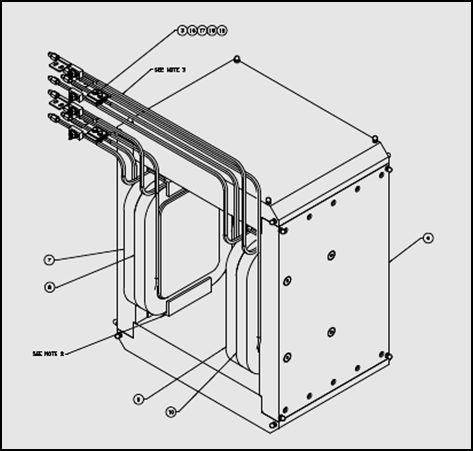 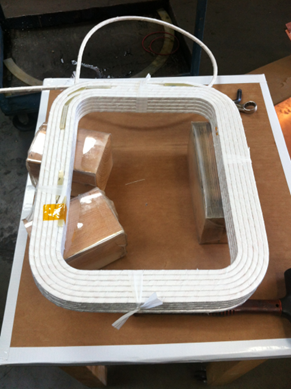 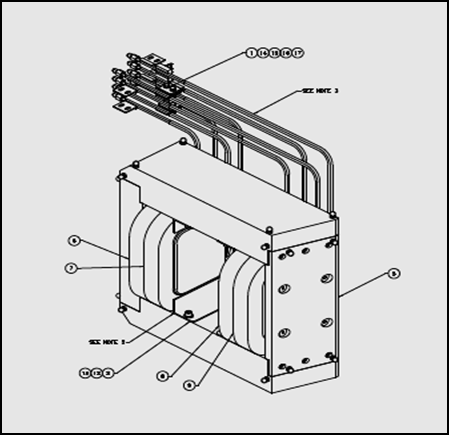 Front clamp
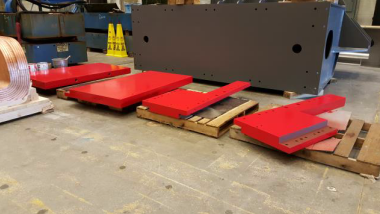 Downstream
Upstream
Corrector magnets
1/25/2018
Hall A Jan 2018 Meeting
10
WBS2 Completed Jan 23rd 2017
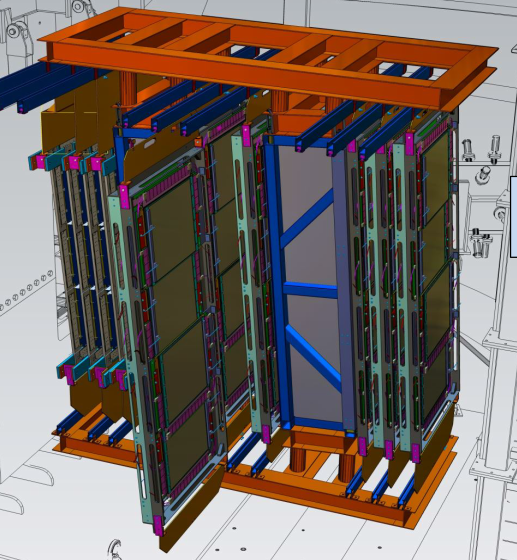 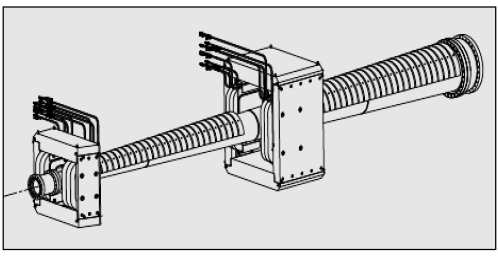 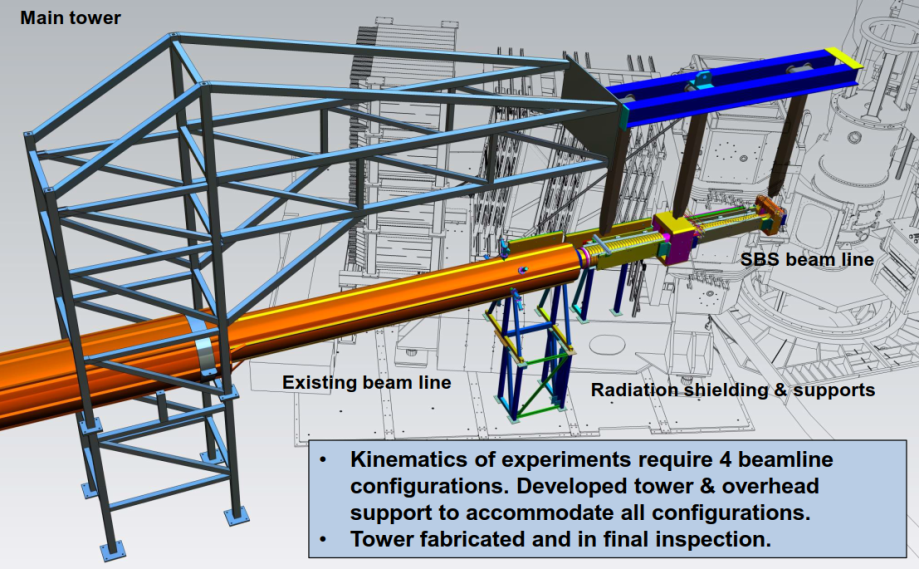 Iron shielding
Beamline support
GEM frames and support
Three of the six CDET modules
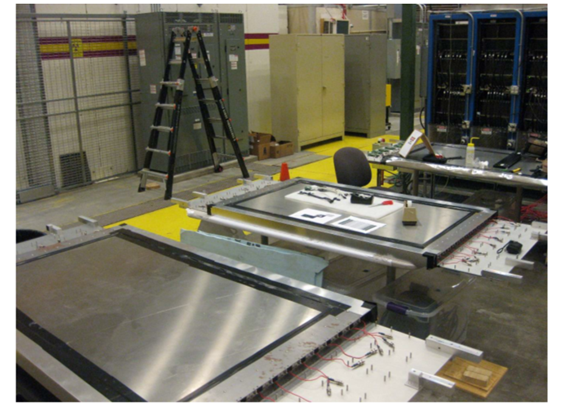 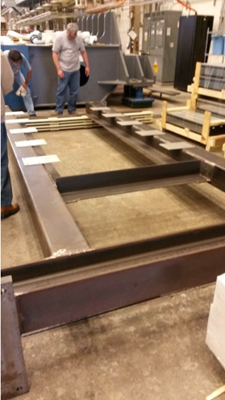 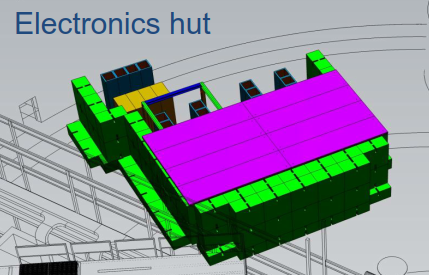 CDet frame
1/25/2018
Hall A Jan 2018 Meeting
11
WBS3 Completed Feb 1st 2017
Forty modules built!
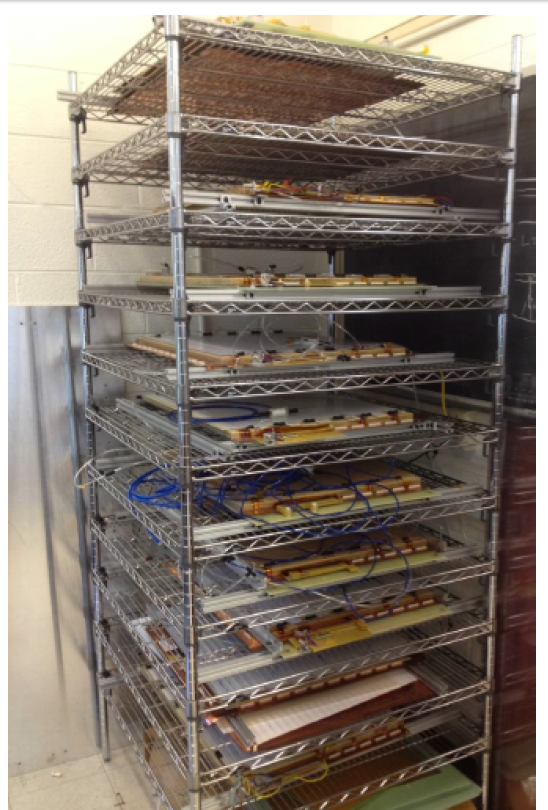 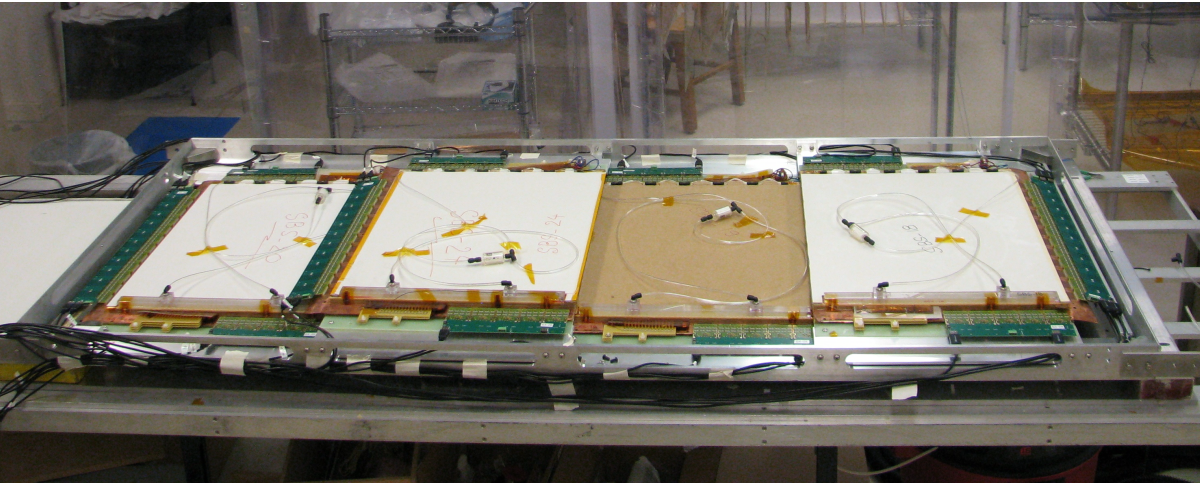 Four modules arranged as one chamber
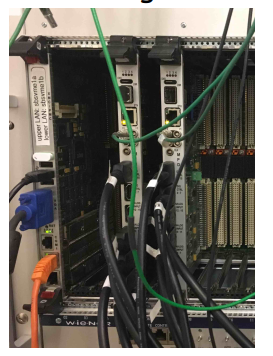 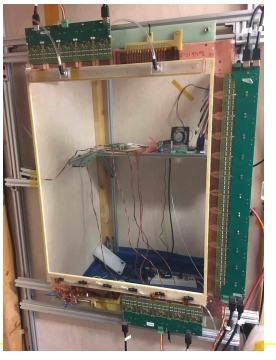 Ready and waiting to be shipped to JLab cleanroom
Electronics is being used in X-ray source setup and separate cosmic ray setup
1/25/2018
Hall A Jan 2018 Meeting
12
Transition from construction to commissioning
Work in TestLab (except for GRINCH).
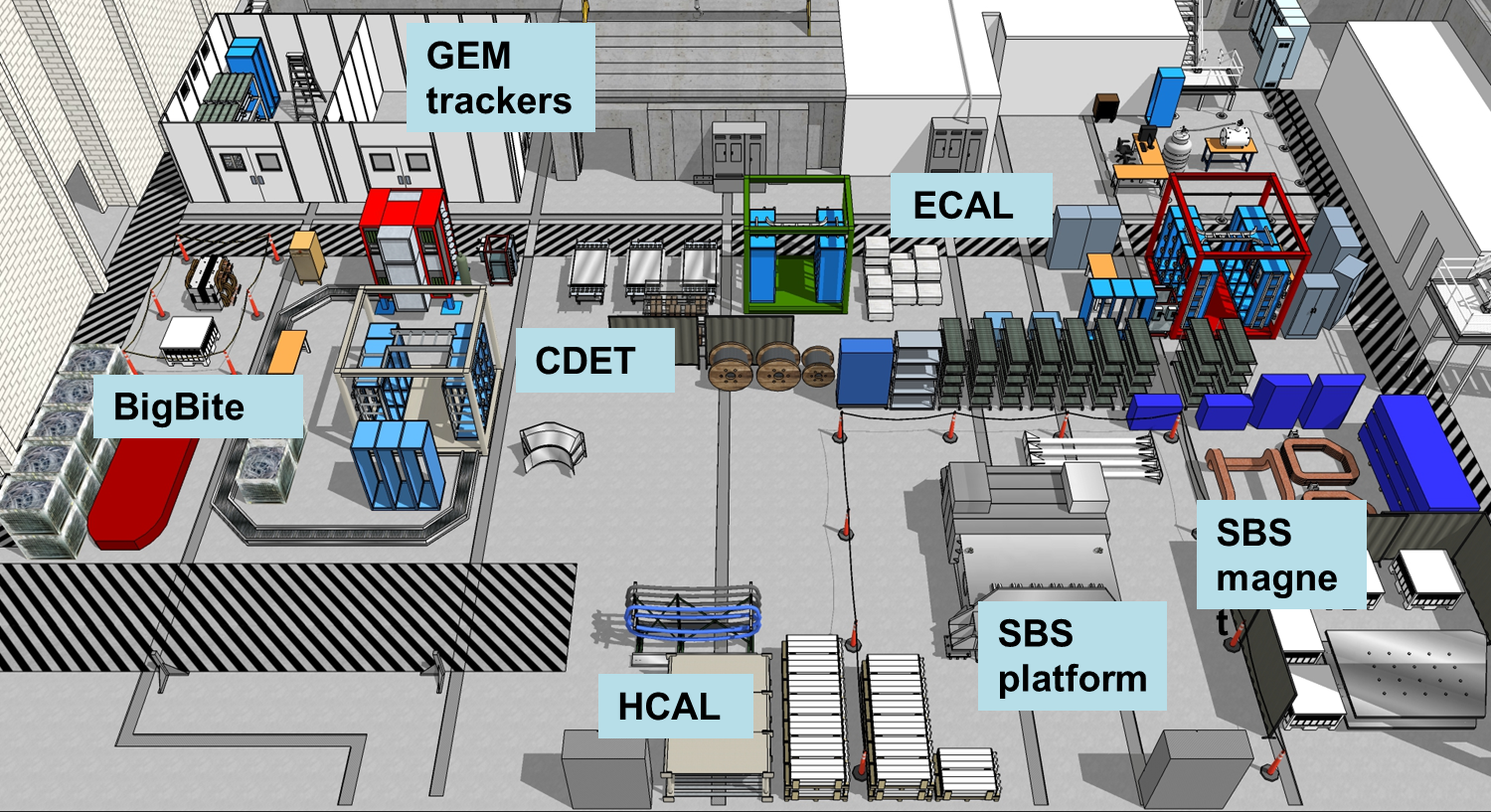 1/25/2018
Hall A Jan 2018 Meeting
13
Transition from construction to commissioning
But in Dec 2017, BigBite moved to ESB with pit stop in Testlab HiBay.
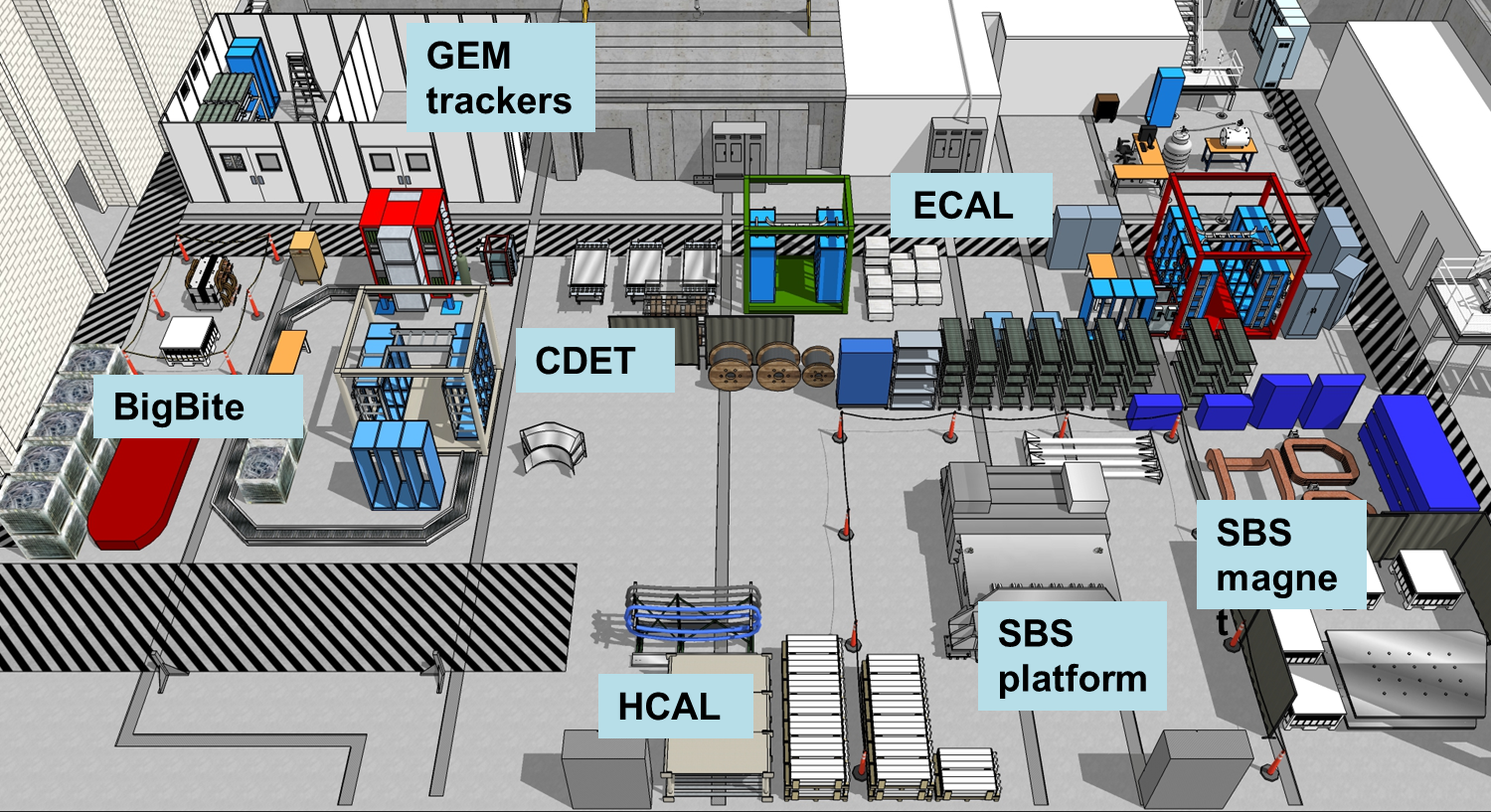 1/25/2018
Hall A Jan 2018 Meeting
14
Updated BigBite Detector Package
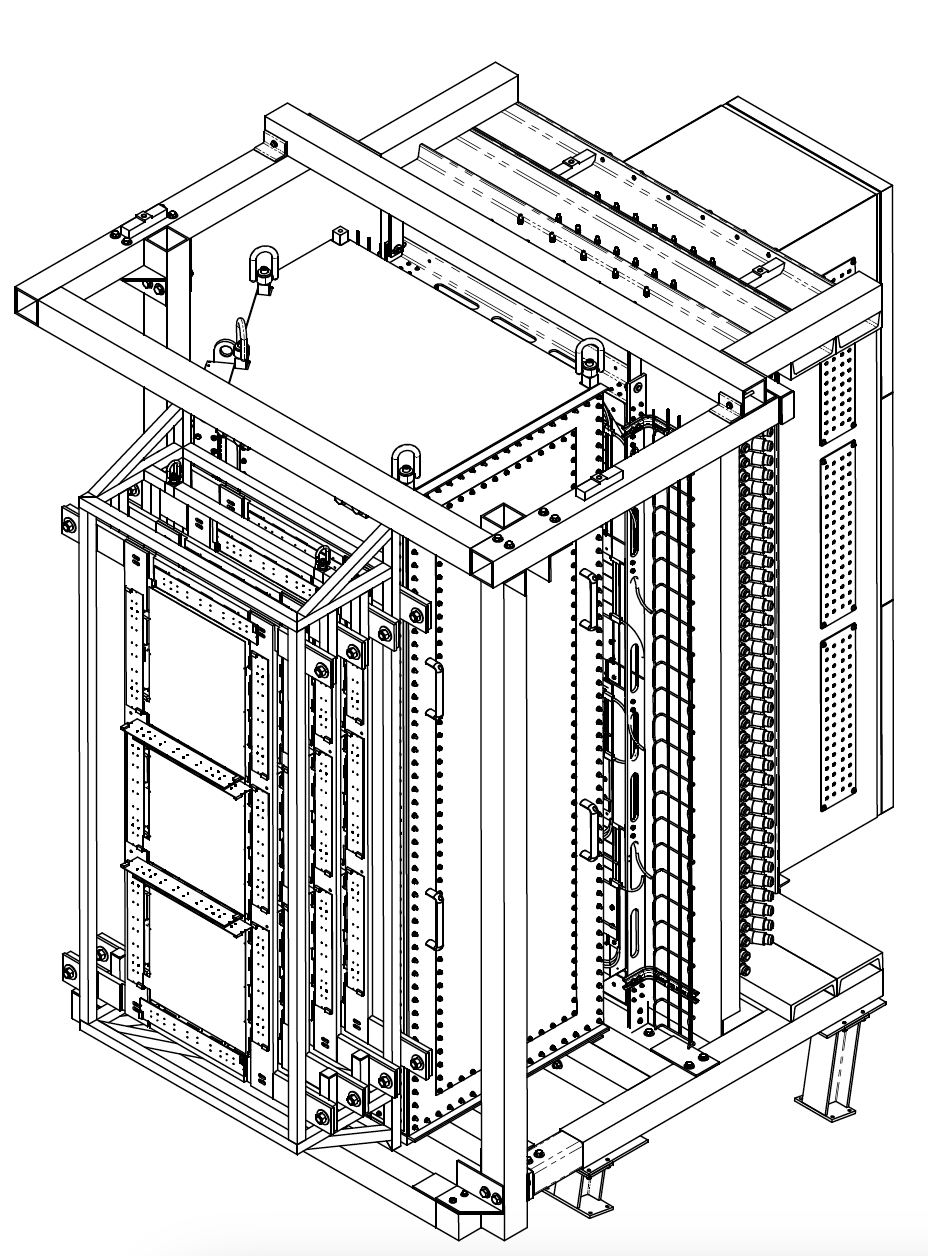 Shower
Approved Frame Modifications
Hodoscope
Pre-shower
GEM
Grinch
GEMs
1/25/2018
Hall A Jan 2018 Meeting
15
BigBite Status
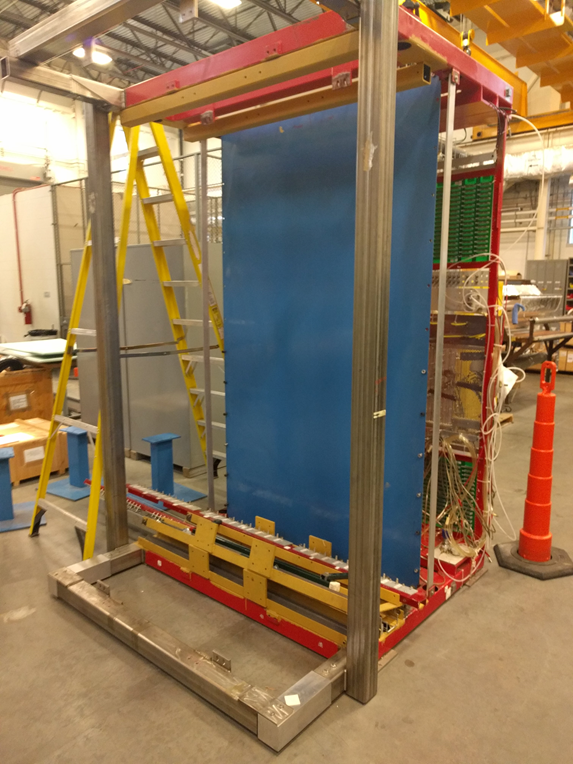 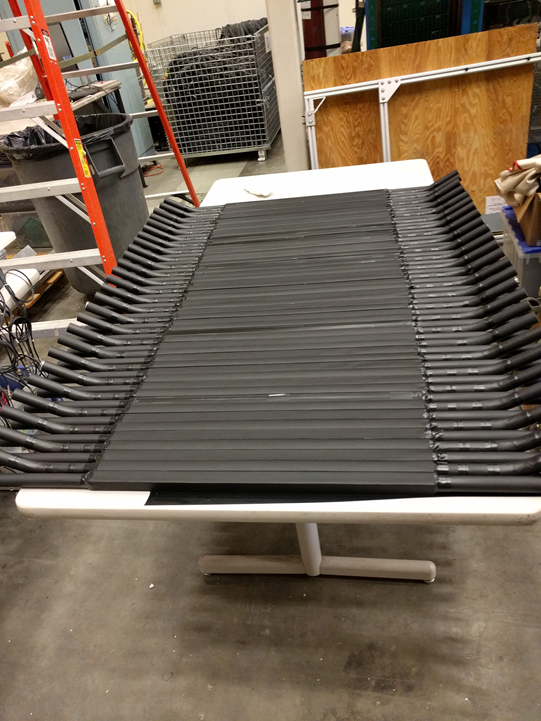 Frame in TestLab High Bay. 
Modification drawings complete and reviewed with Walter and Jessie.
Walter Kellner & crew will do modifications
New Hodoscope plane built by Glasgow is at JLab
Summer 2018 full integration of BigBite detectors
1/25/2018
Hall A Jan 2018 Meeting
16
Front GEM Tracker
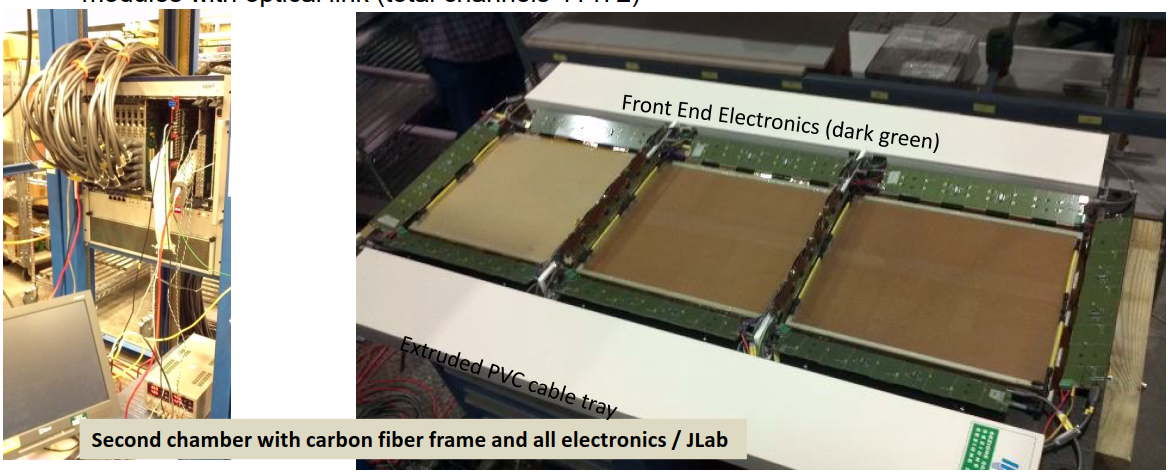 The Italian group has come multiple times to JLab in 2017 to prepare the chambers.
1/25/2018
Hall A Jan 2018 Meeting
17
Front GEM Tracker
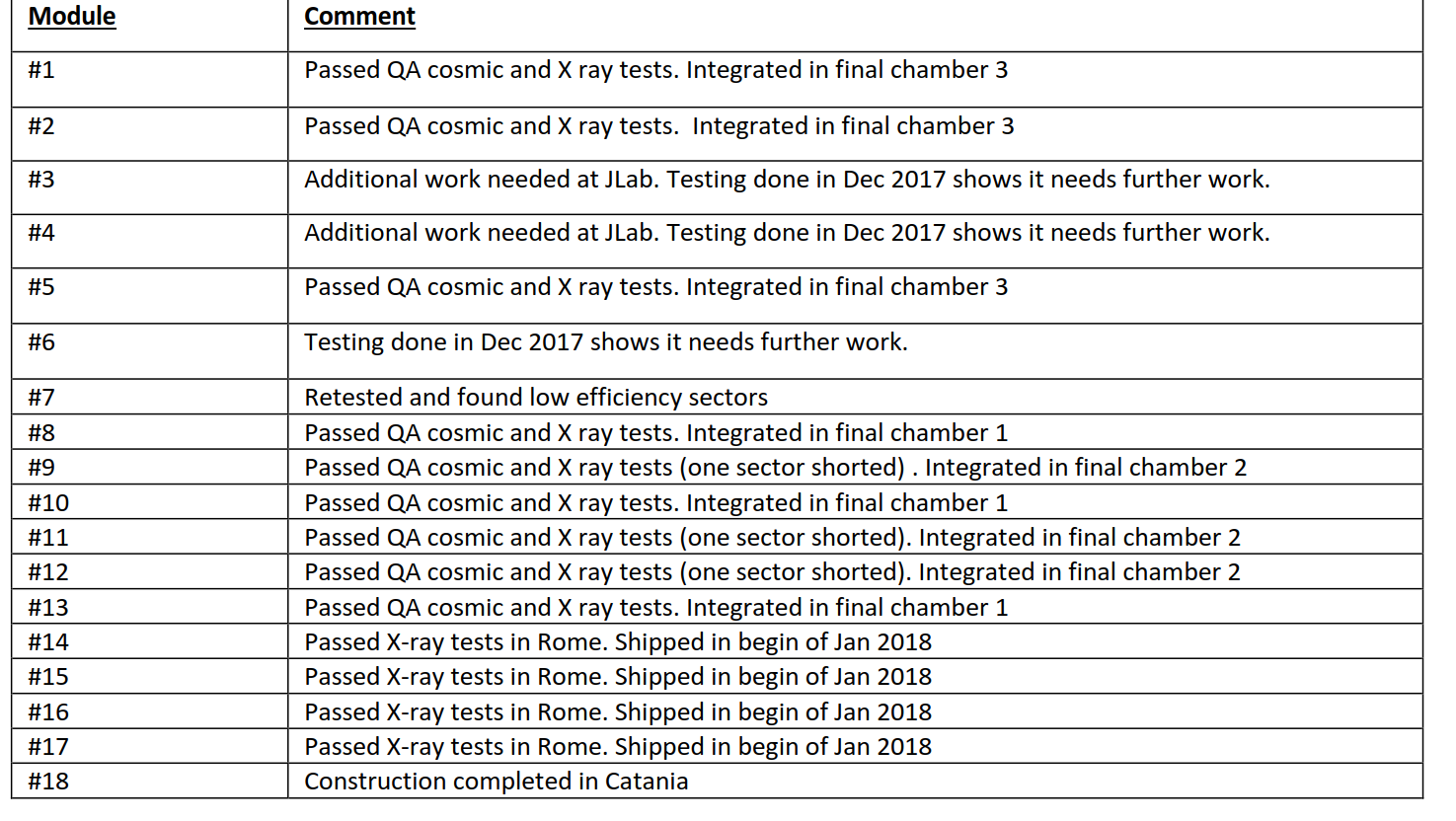 Three spare GEM modules under construction in Catania.
1/25/2018
Hall A Jan 2018 Meeting
18
HCal
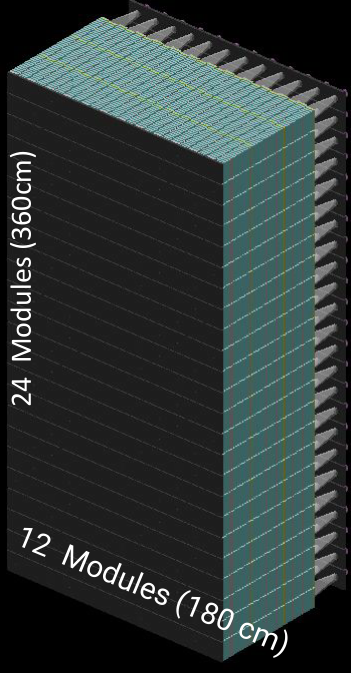 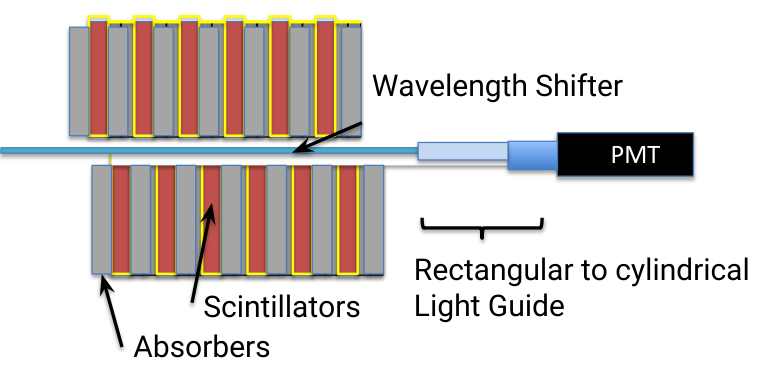 All modules were constructed by May 2017
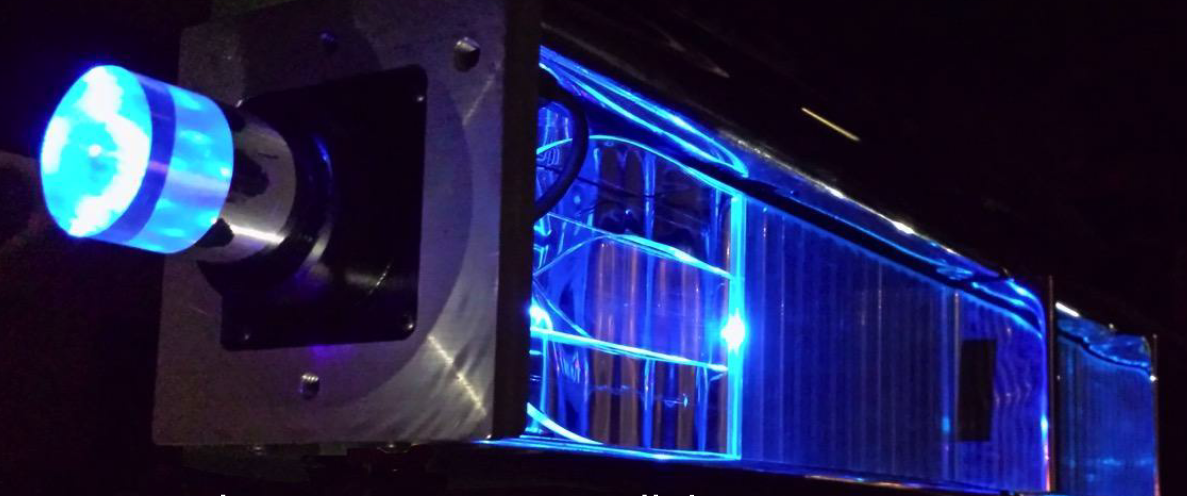 1/25/2018
Hall A Jan 2018 Meeting
19
HCal
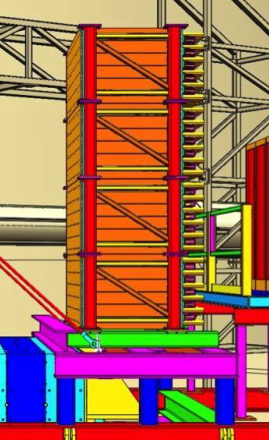 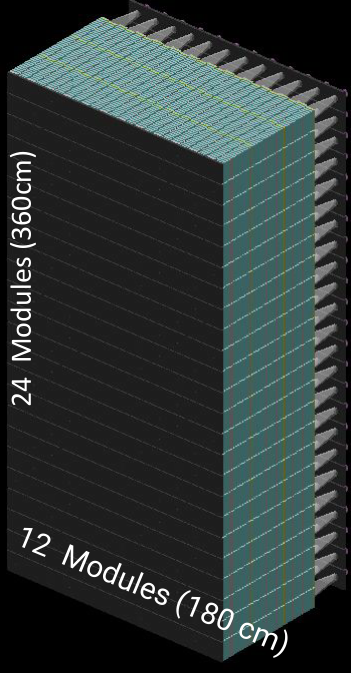 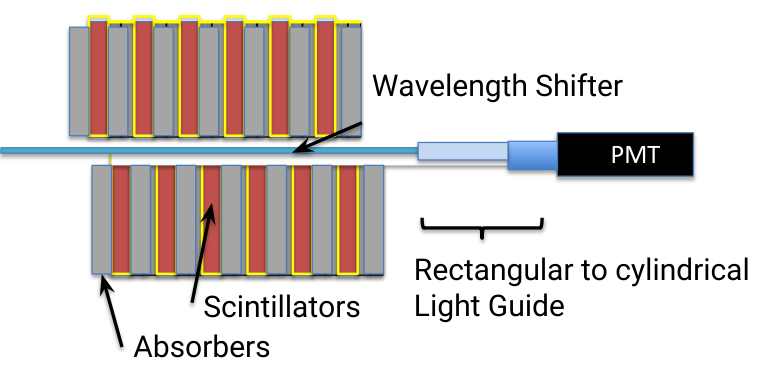 Need to be assembled into groups of
6x12 modules for final stacking
1/25/2018
Hall A Jan 2018 Meeting
20
Hcal
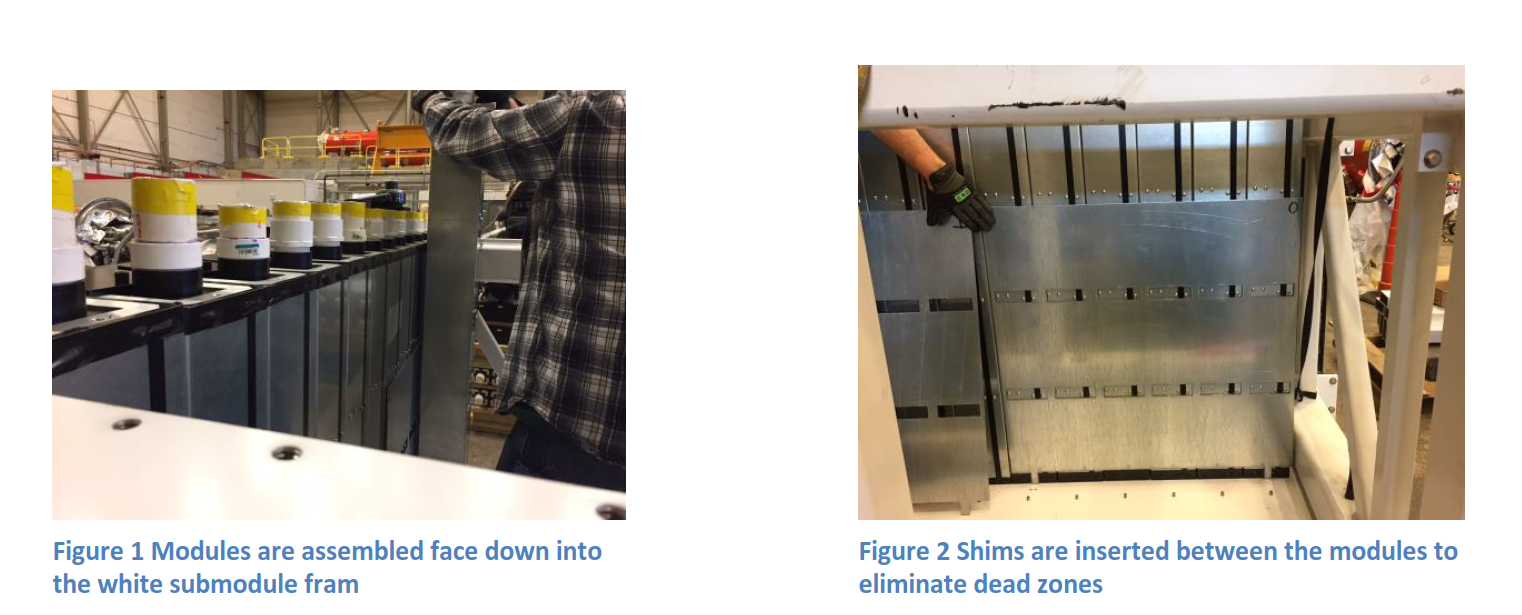 1/25/2018
Hall A Jan 2018 Meeting
21
HCal
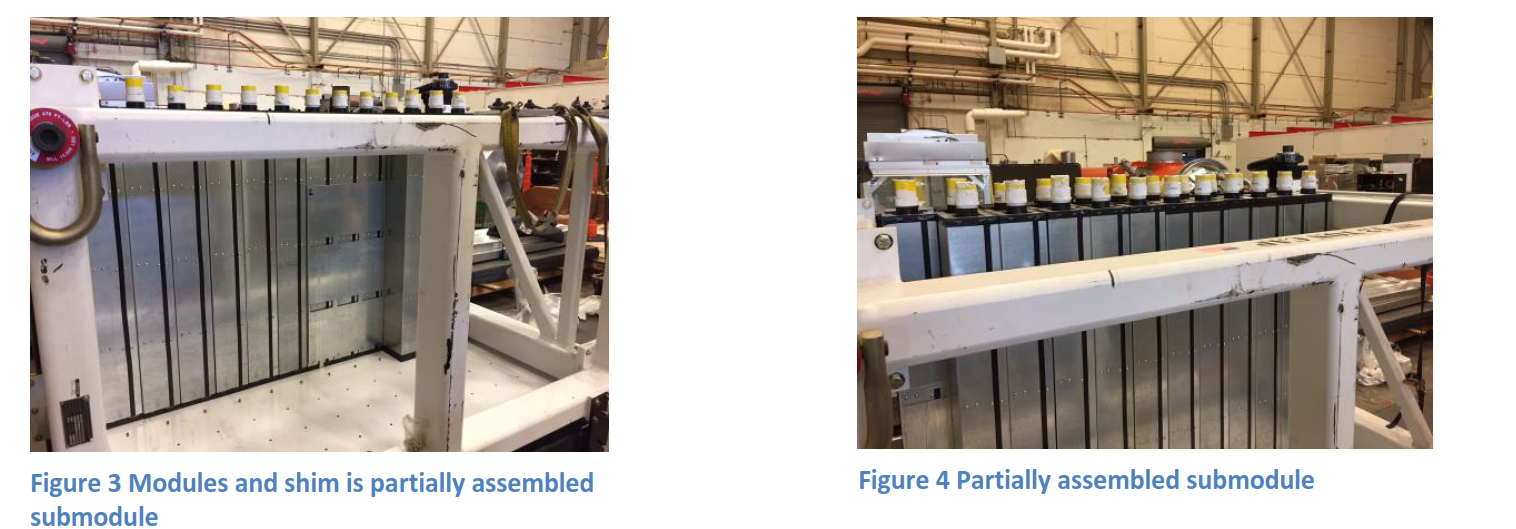 1/25/2018
Hall A Jan 2018 Meeting
22
HCal
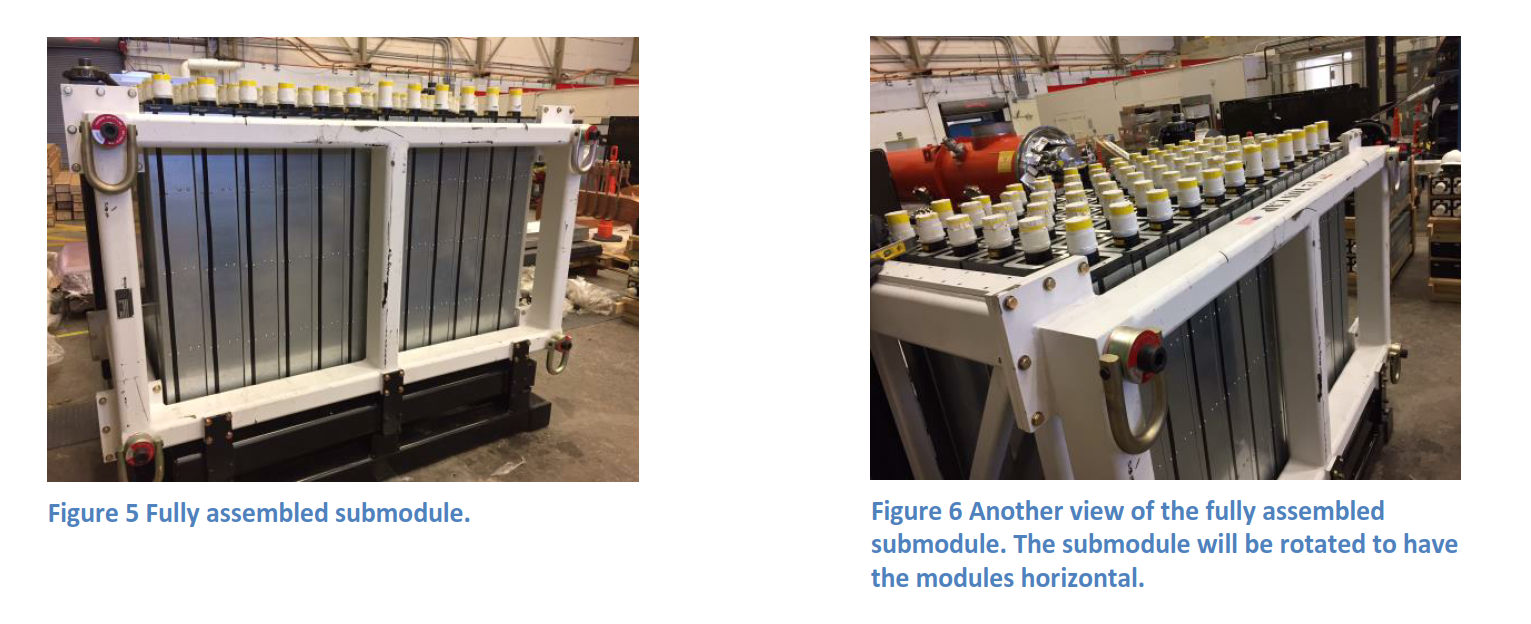 1/25/2018
Hall A Jan 2018 Meeting
23
Polarized helium target
Goal is 60cm long cell with metal endcap.
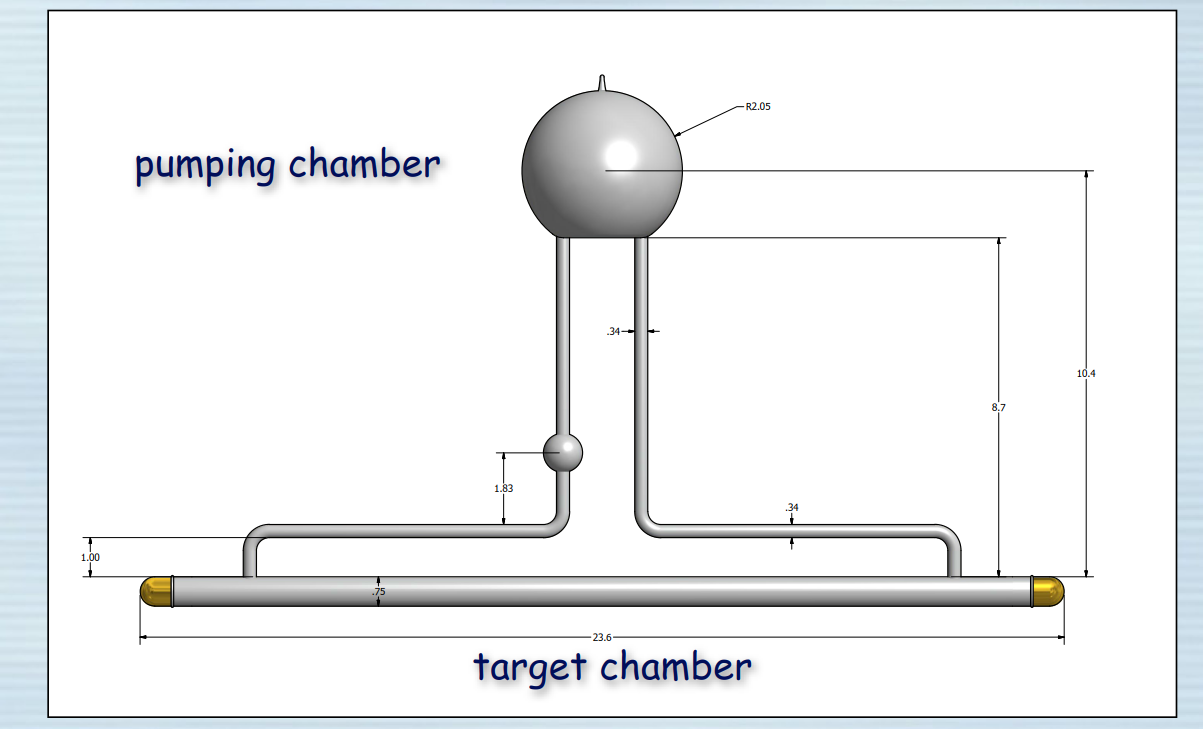 1/25/2018
Hall A Jan 2018 Meeting
24
Polarized target work at UVa
Stage-1 
30cm convection target cell
Apparatus to measure k0, needed for polarimetry
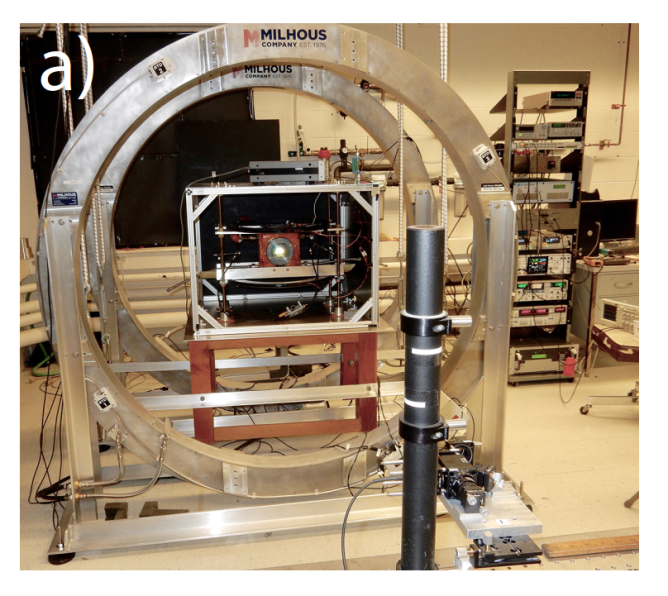 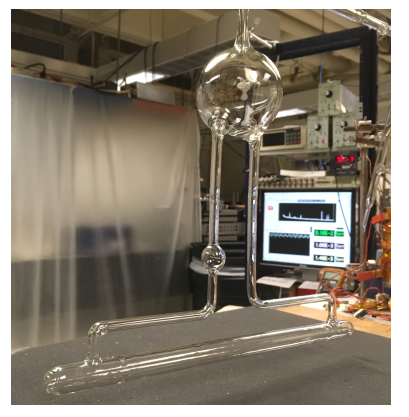 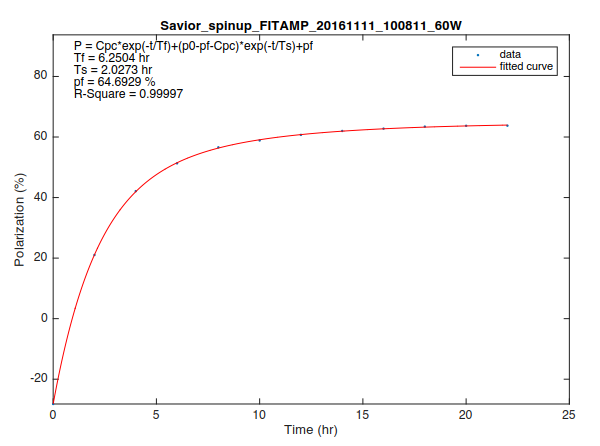 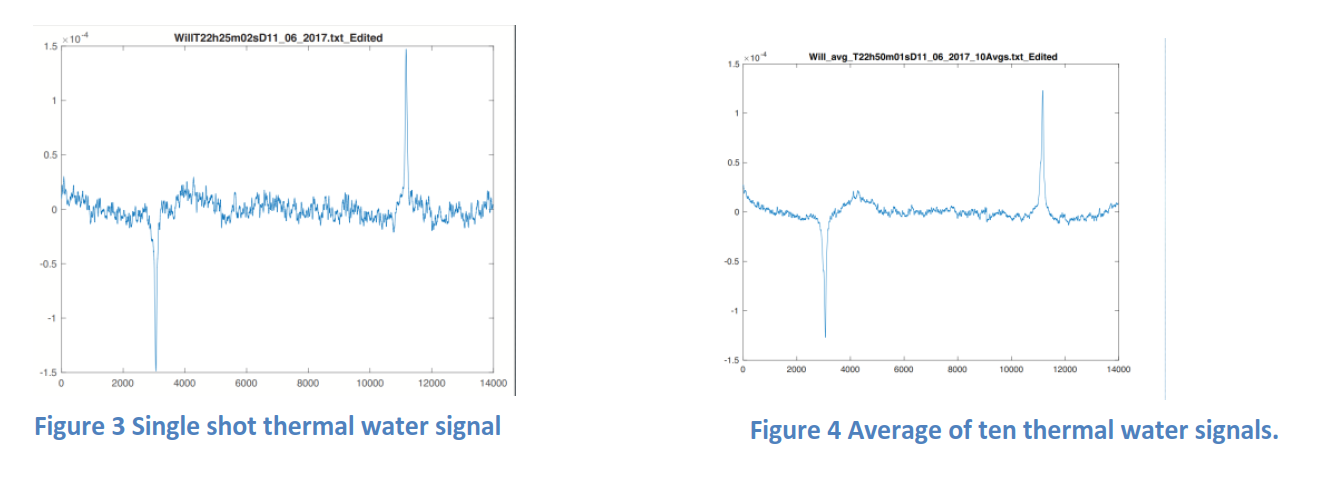 Polarization = 65%
Signal to noise in water signal 1-2 orders order magnitude better than previously achieved at UVa
1/25/2018
Hall A Jan 2018 Meeting
25
Polarized Helium target at UVa
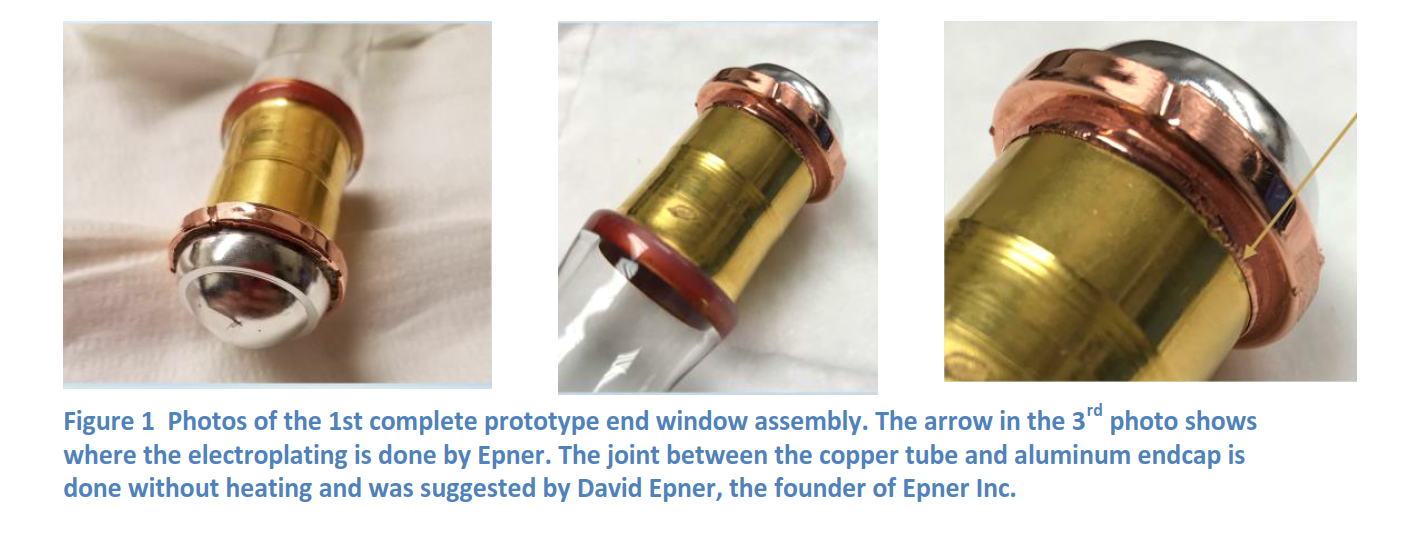 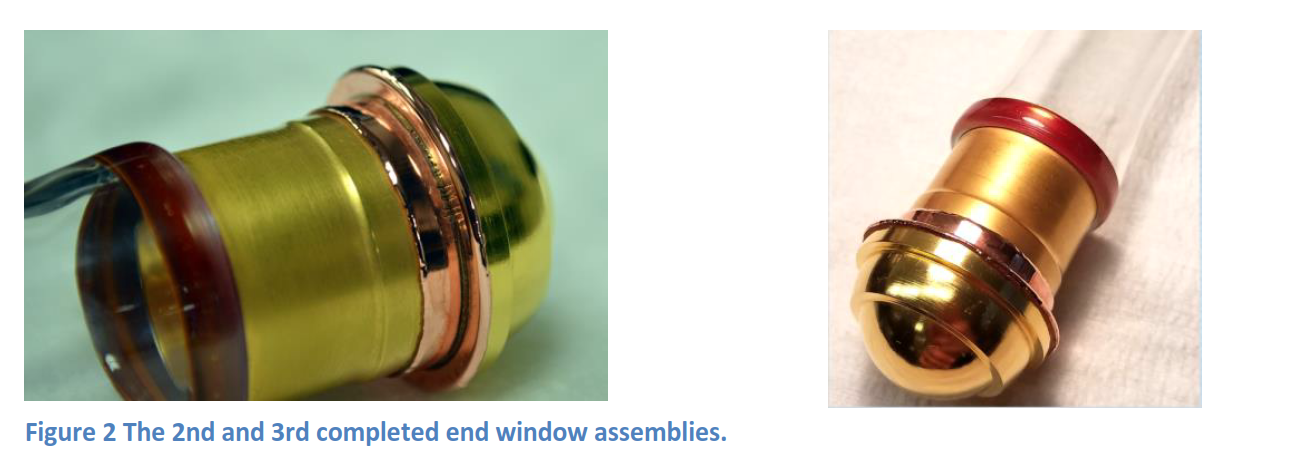 1/25/2018
Hall A Jan 2018 Meeting
26
Polarized target design/engineering
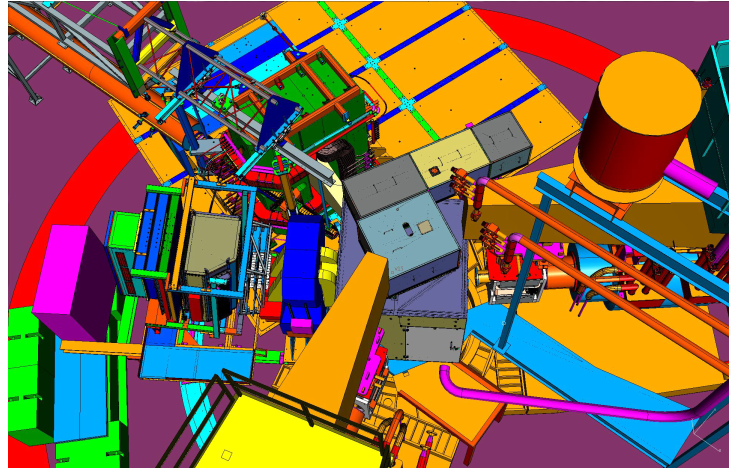 SBS magnet
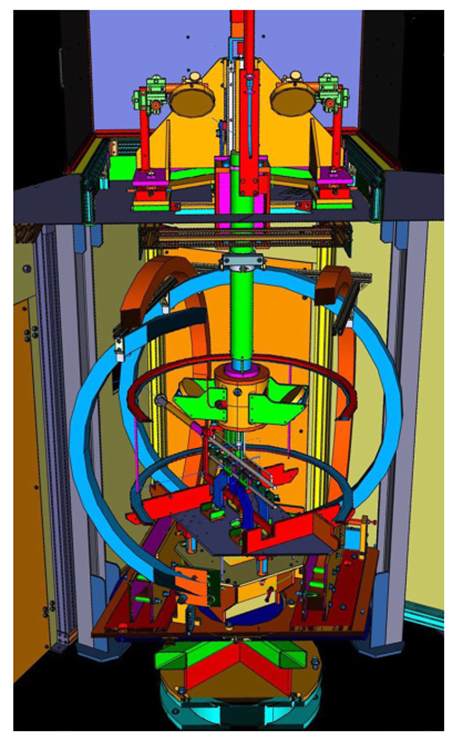 Dual optical pumping
Laser optics
Beam dump
BigBite
Oven with mirrors
Incoming beam
Soft-iron box
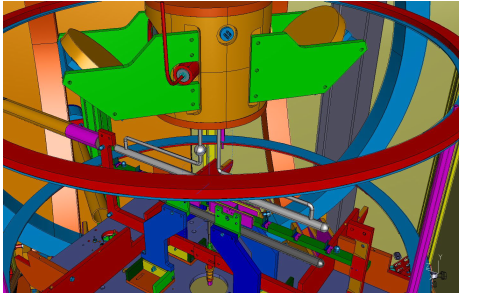 Close up view of target oven and 60cm target
1/25/2018
Hall A Jan 2018 Meeting
27
ECal Supermodule
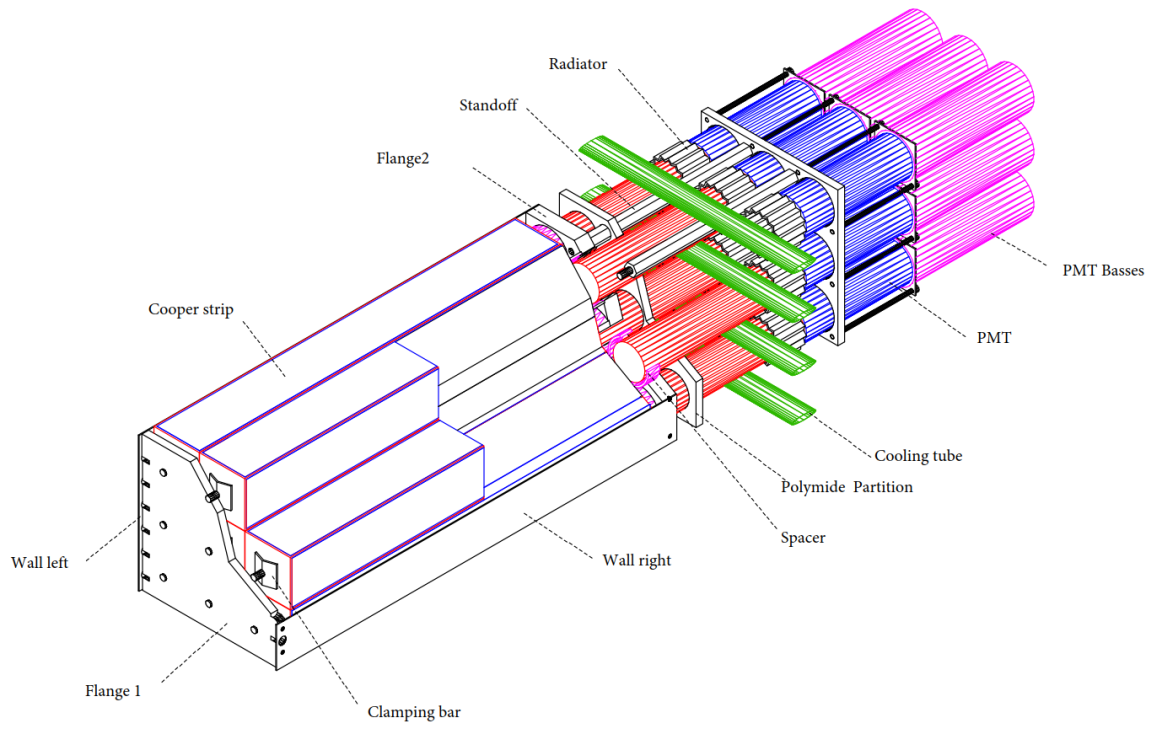 Desired temperature profile is 2250C to 1850C from front to back of leadglass with a drop to 500C at end of light guide.
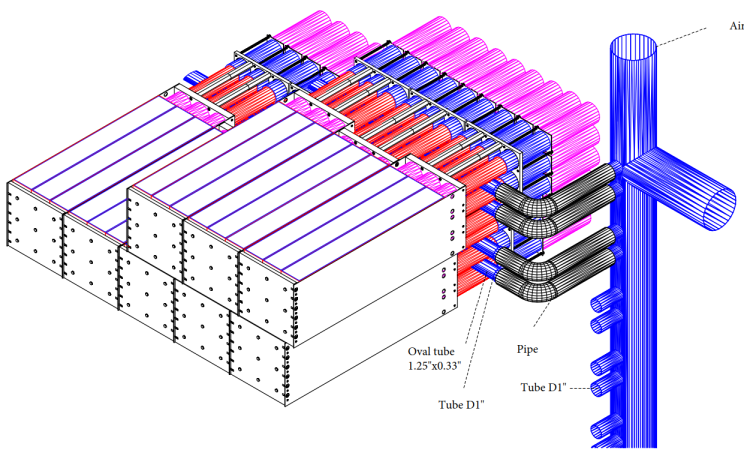 Close up of cooling region
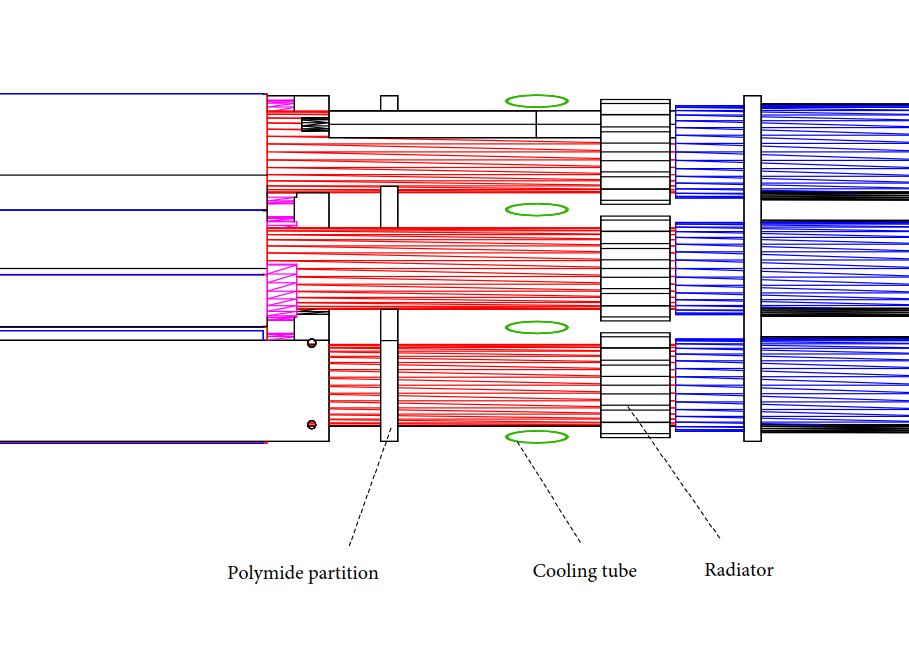 1/25/2018
Hall A Jan 2018 Meeting
28
ECal Oven Enclosure
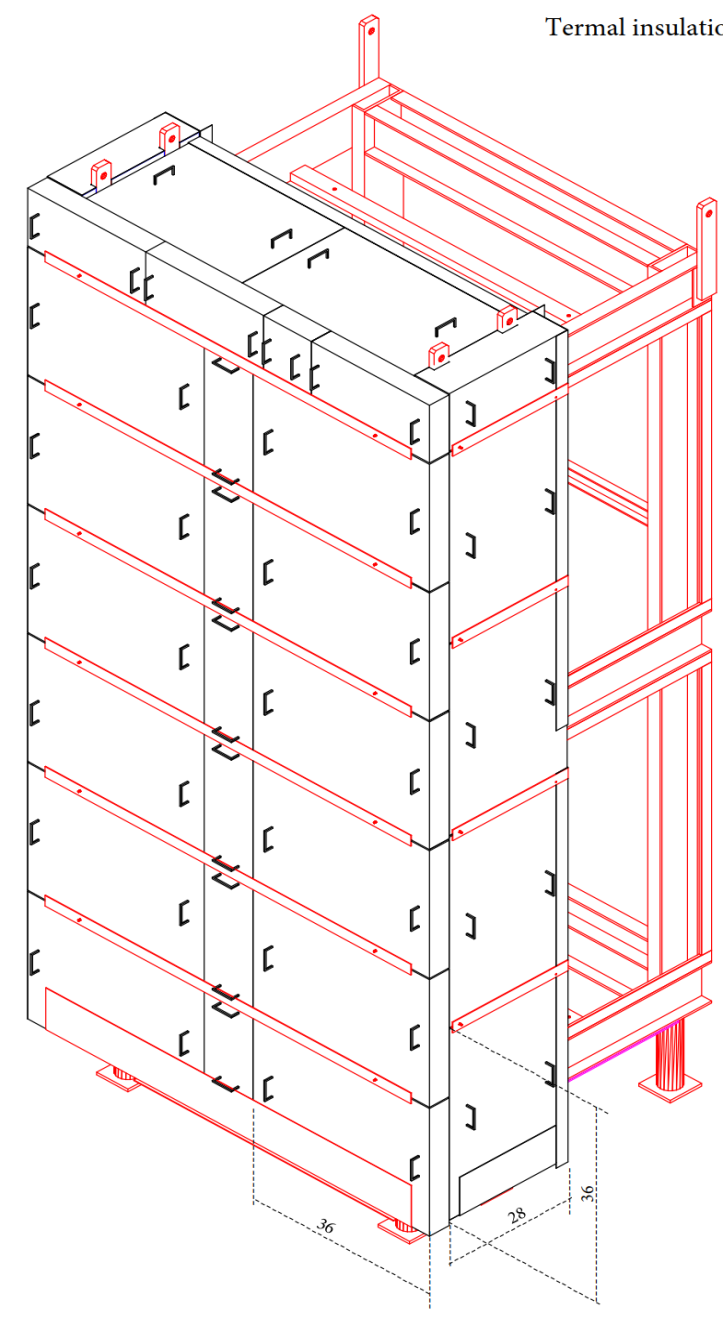 Rear Light tight box
Thermal Insulation
Commercial Foam-Glass blocks used as thermal insulation for top, bottom and sides.
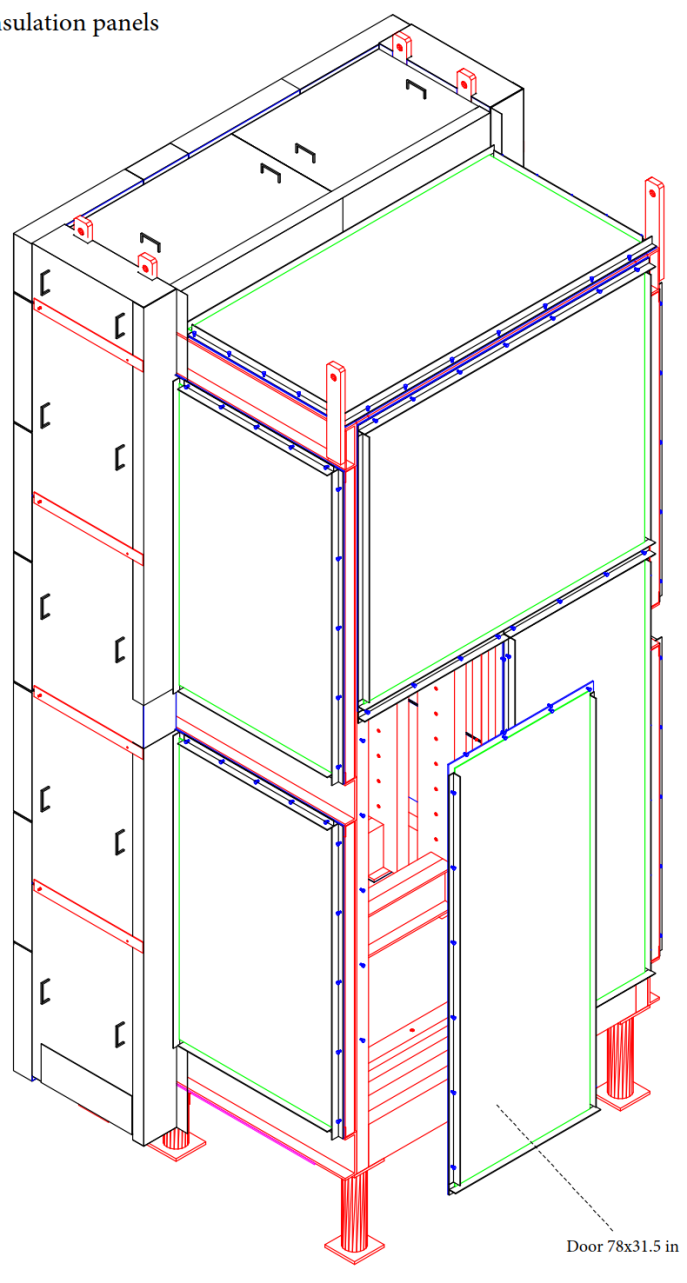 Panels attach to frame with light tight gasket around edges of panel
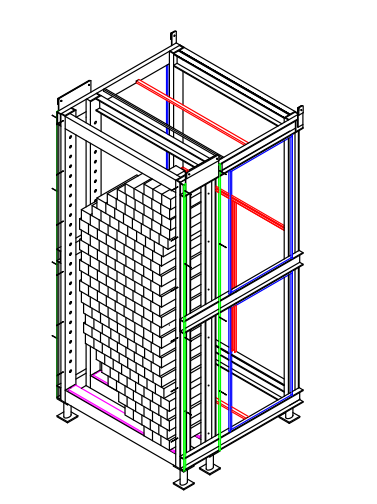 1/25/2018
Hall A Jan 2018 Meeting
29
ECal status
Supermodules parts have start to arrive in December.
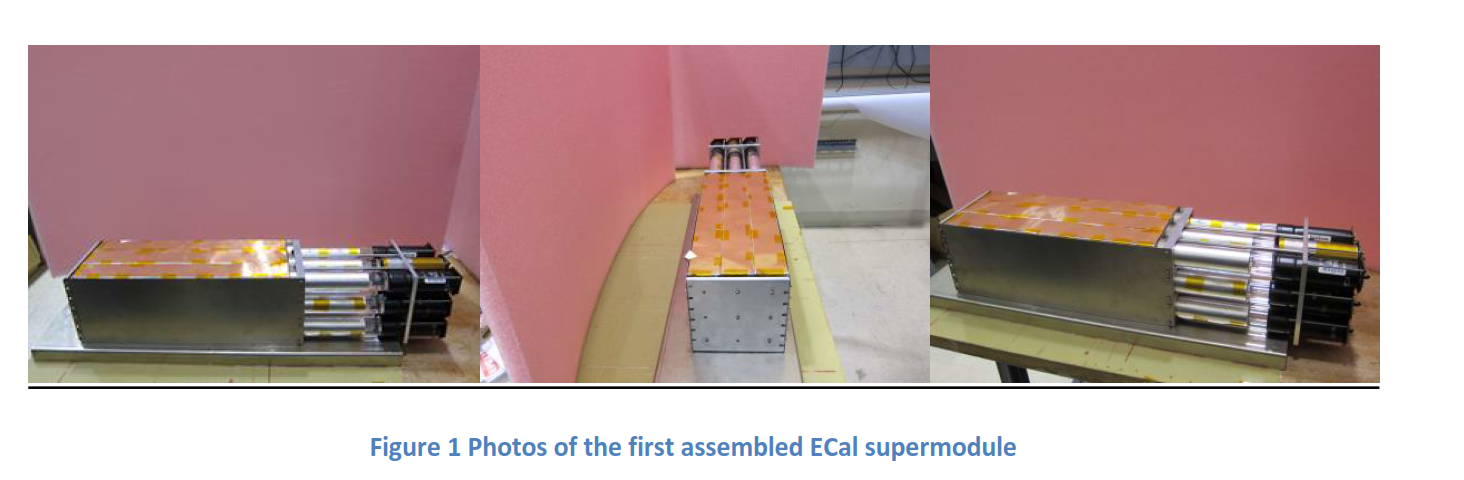 Drawings of oven frame and associated parts will be completed by mid February.
Procurement of oven frame by NCCU will follow.
1/25/2018
Hall A Jan 2018 Meeting
30